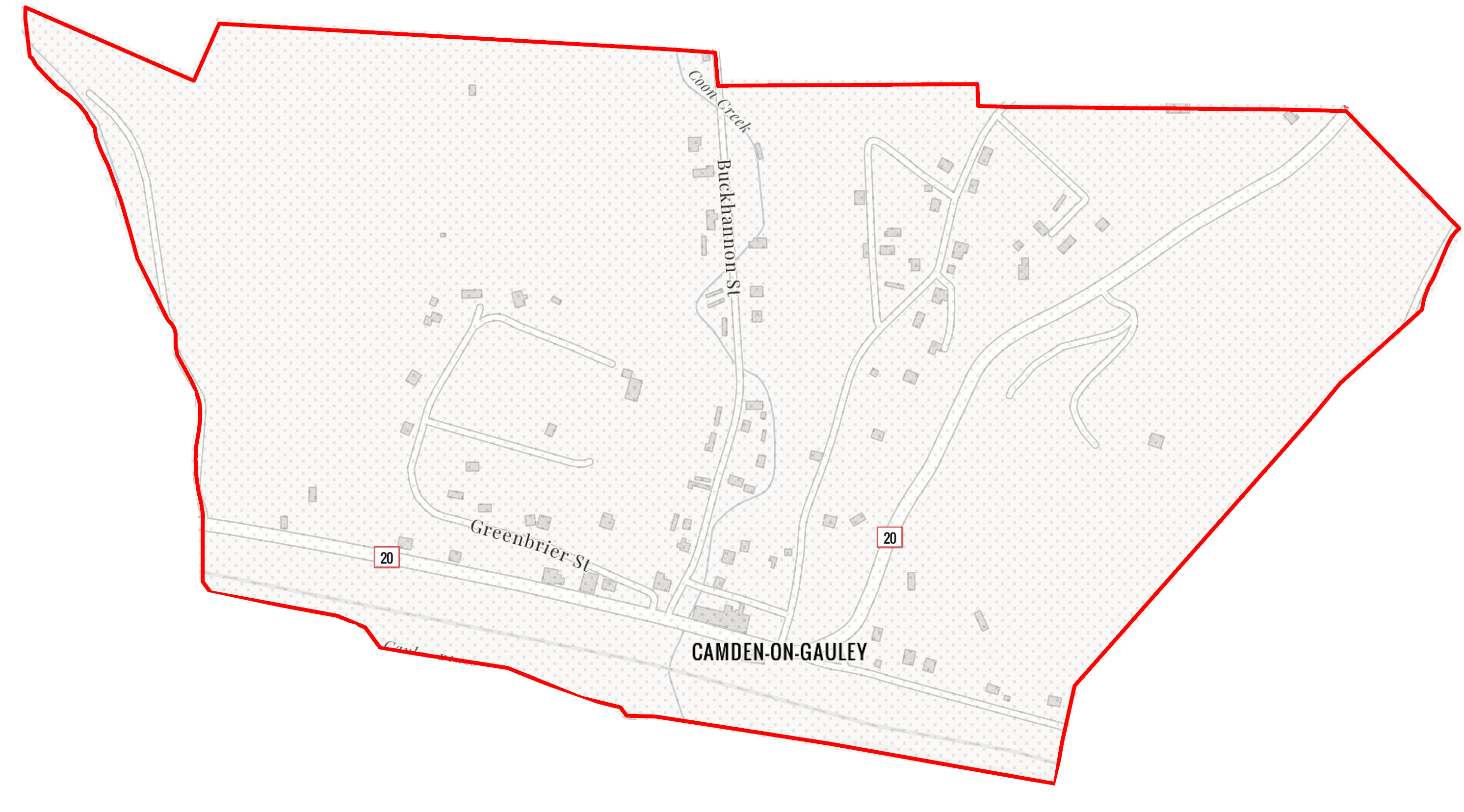 Camden on Gauley
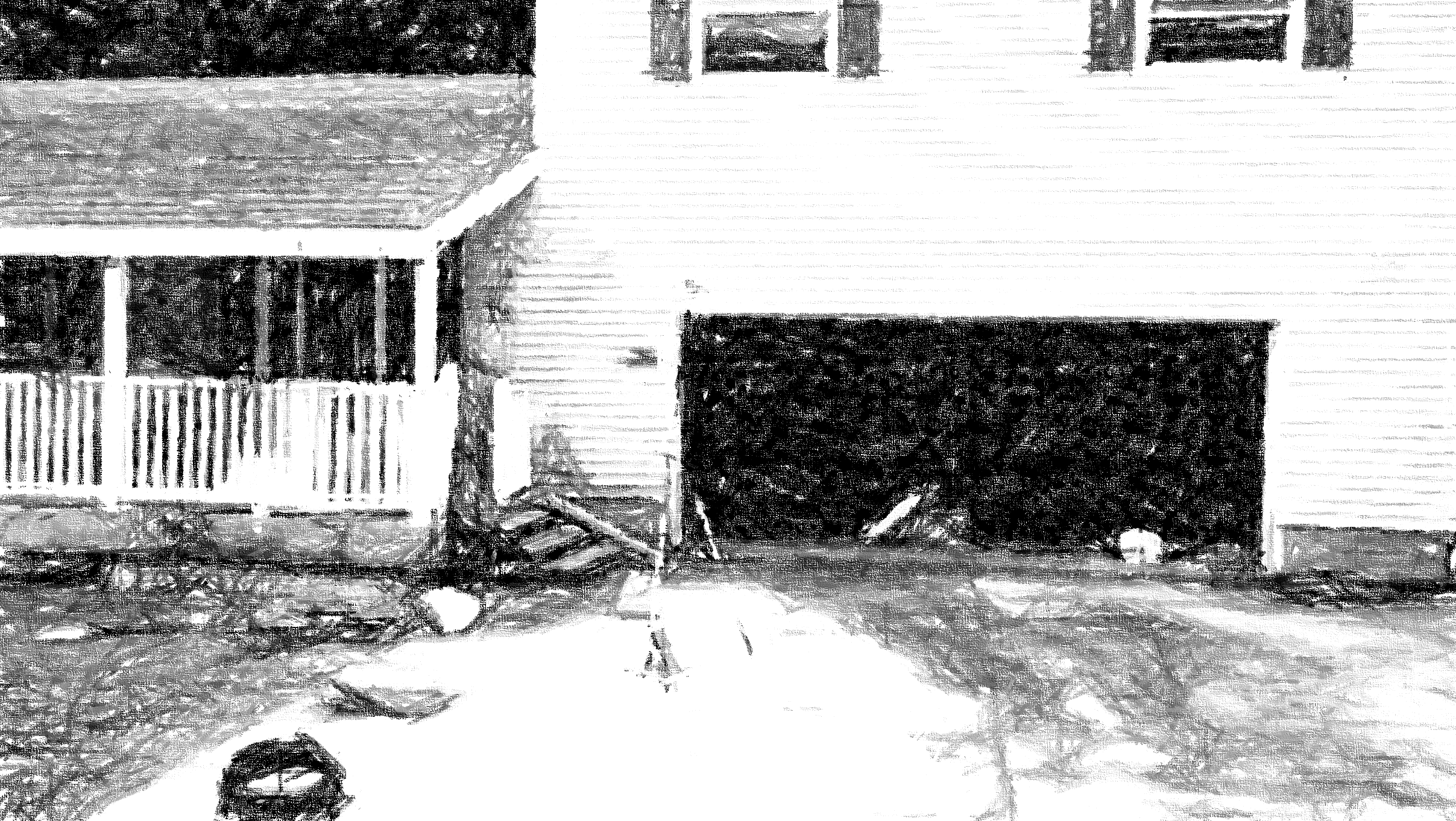 51-04-0003-0006-0000_81
81 RIVERSIDE DR, Camden On Gauley, WV, 26208
Building Flood Profile
91 RIVERSIDE DR, Camden On Gauley, WV, 26208
Building: 51-04-0003-0006-0000_81
USGS 2016 Flood High Water Mark
FEMA
First Street Foundation (FSF)
FLOOD DEPTHS:
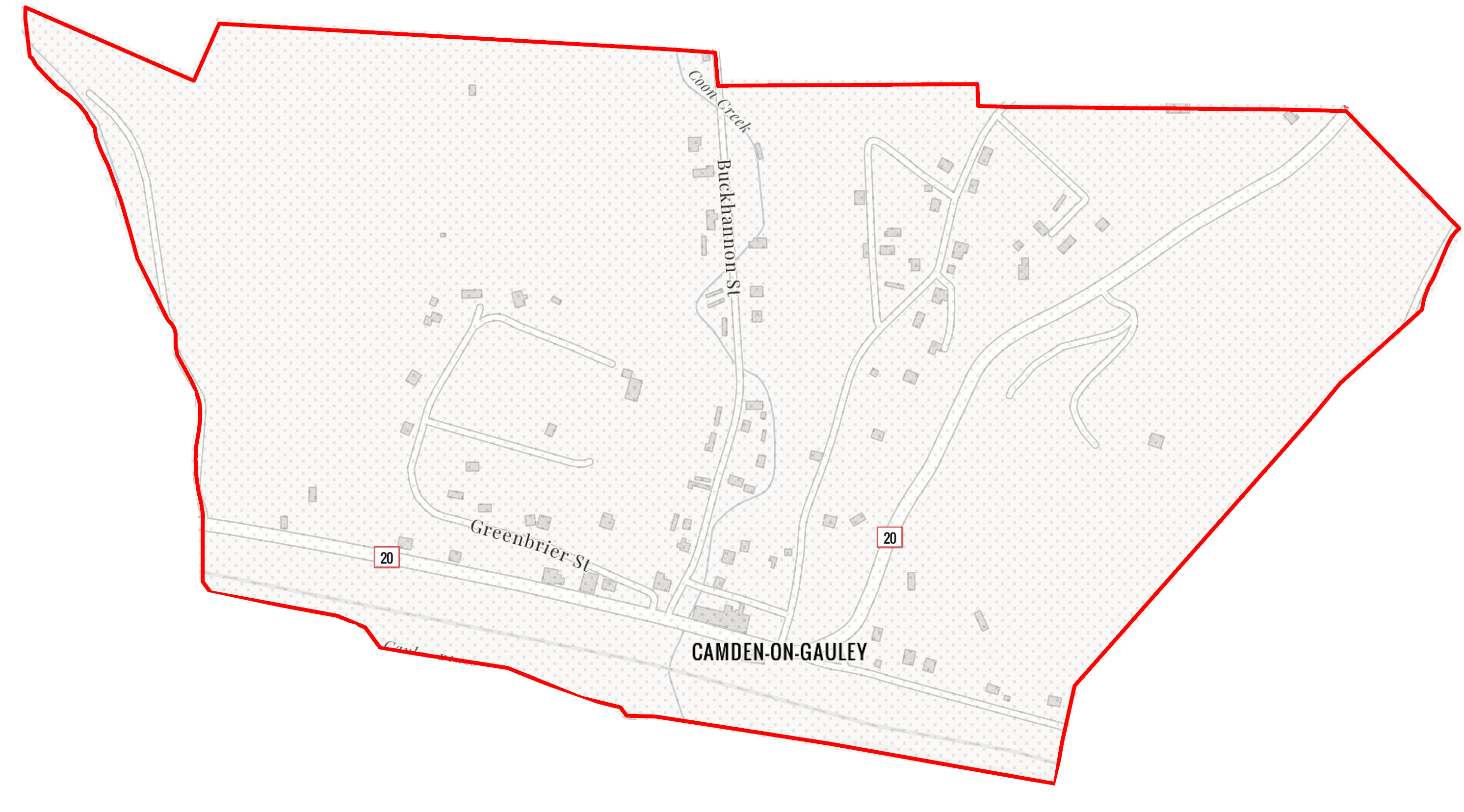 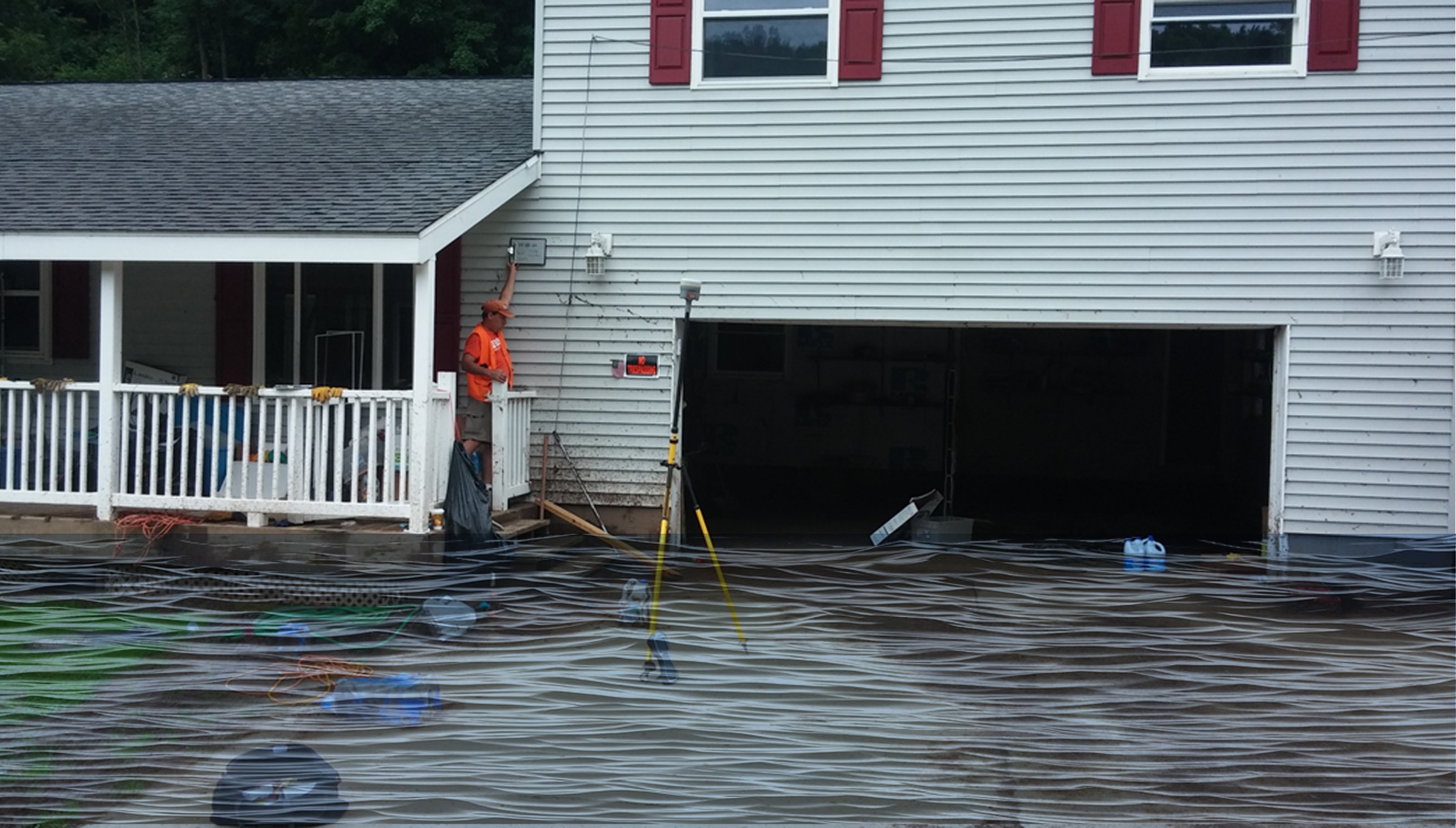 51-04-0003-0006-0000_81
81 RIVERSIDE DR, Camden On Gauley, WV, 26208
1.9’ (FEMA 10% / 10-Yr)
Building: 51-04-0003-0006-0000_81
FLOOD DEPTHS:
USGS 2016 Flood High Water Mark
FEMA
First Street Foundation (FSF)
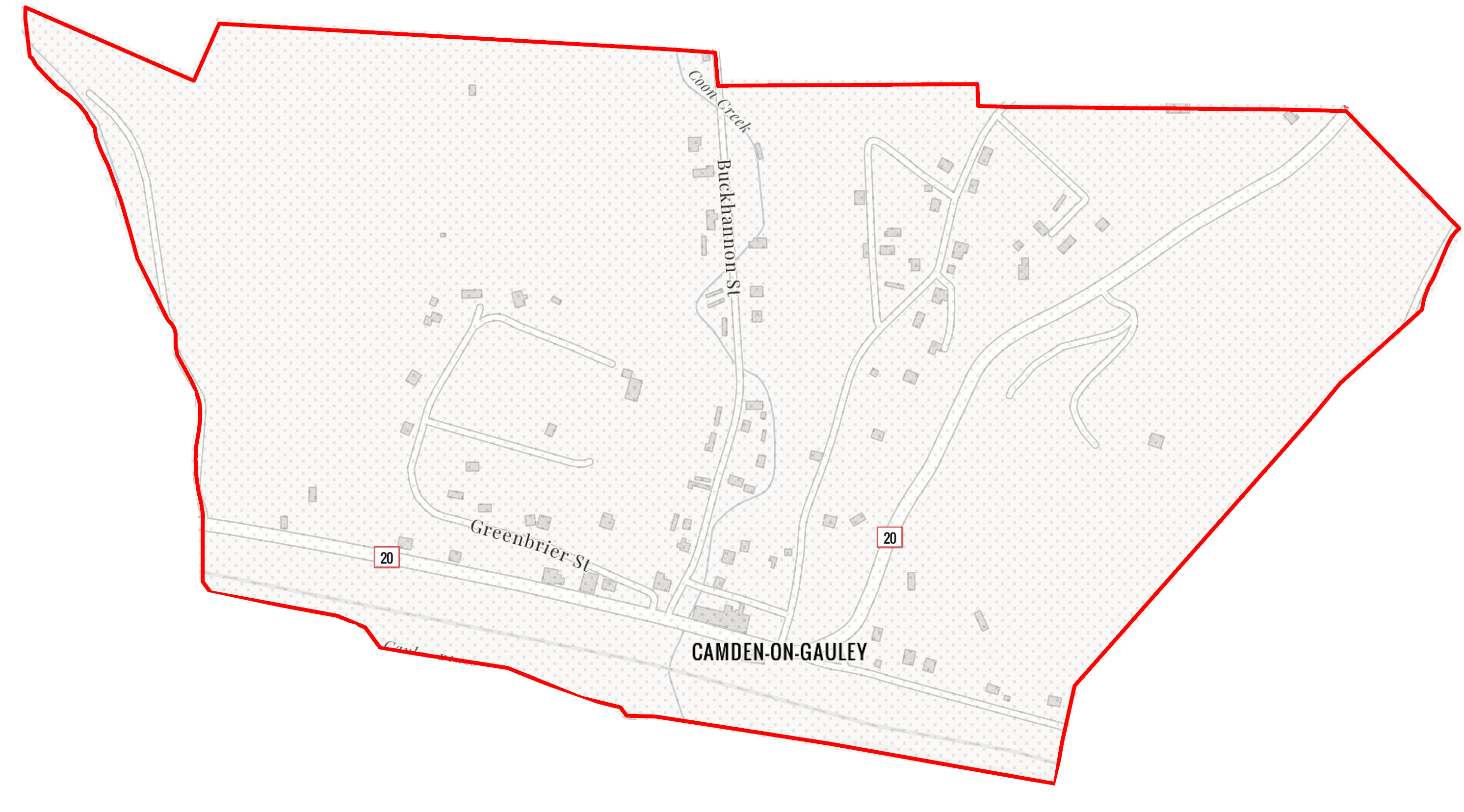 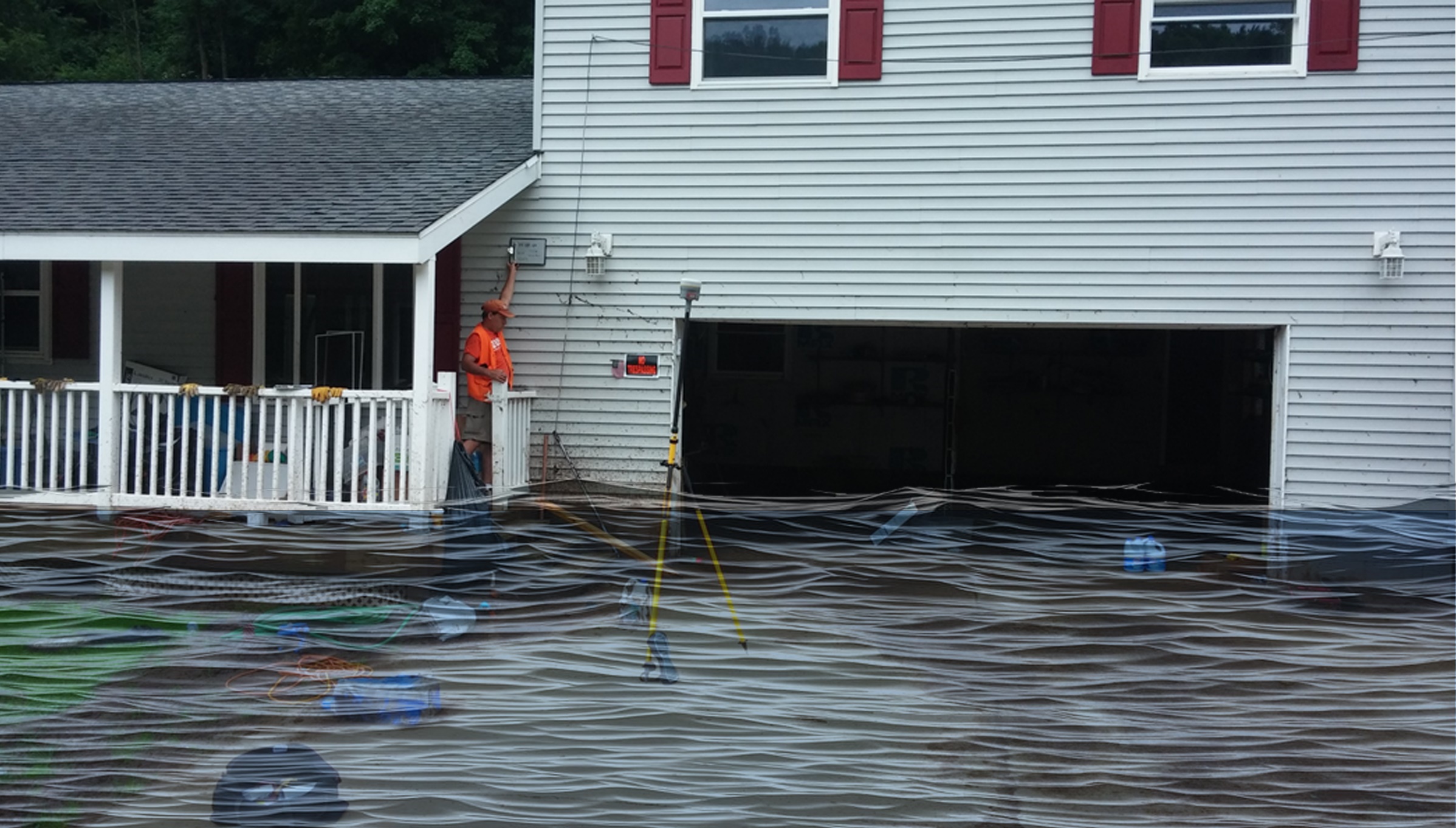 51-04-0003-0006-0000_81
81 RIVERSIDE DR, Camden On Gauley, WV, 26208
4.4’ (FEMA 4% / 25-Yr)
1.9’ (FEMA 10% / 10-Yr)
Building: 51-04-0003-0006-0000_81
FLOOD DEPTHS:
USGS 2016 Flood High Water Mark
FEMA
First Street Foundation (FSF)
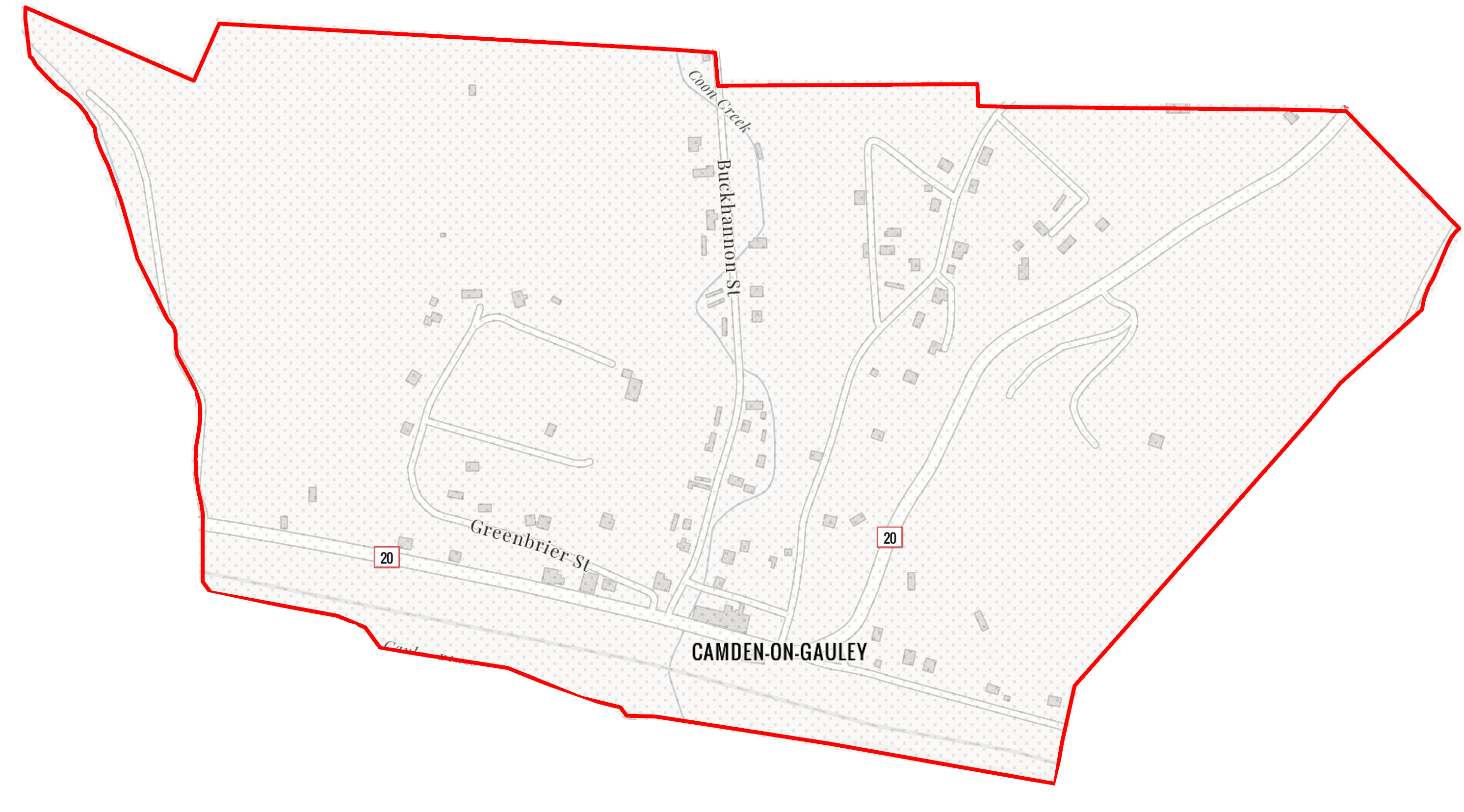 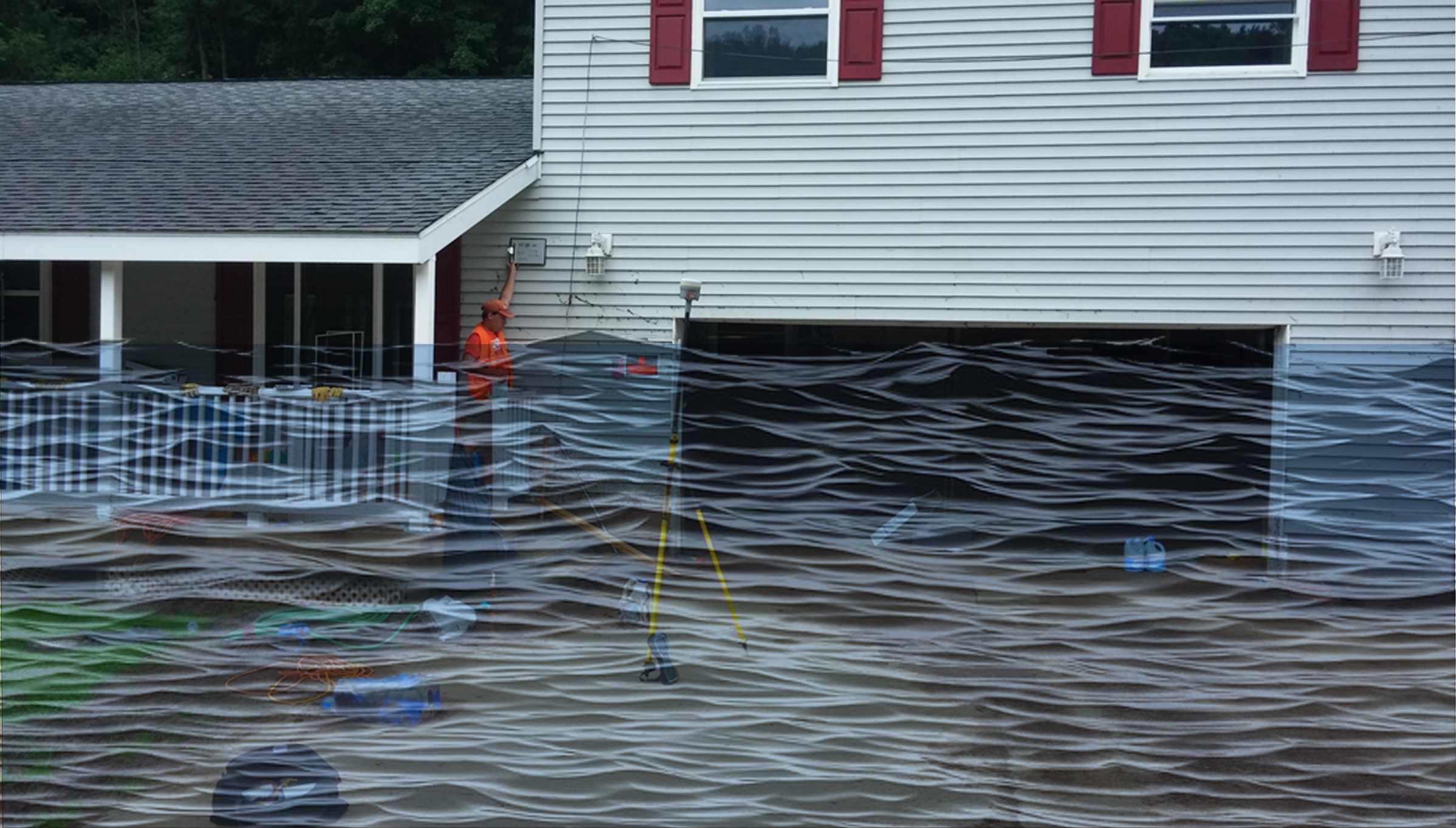 51-04-0003-0006-0000_81
81 RIVERSIDE DR, Camden On Gauley, WV, 26208
6.7’  (FEMA 2% / 50-Yr)
4.4’ (FEMA 4% / 25-Yr)
1.9’ (FEMA 10% / 10-Yr)
Building: 51-04-0003-0006-0000_81
FLOOD DEPTHS:
USGS 2016 Flood High Water Mark
FEMA
First Street Foundation (FSF)
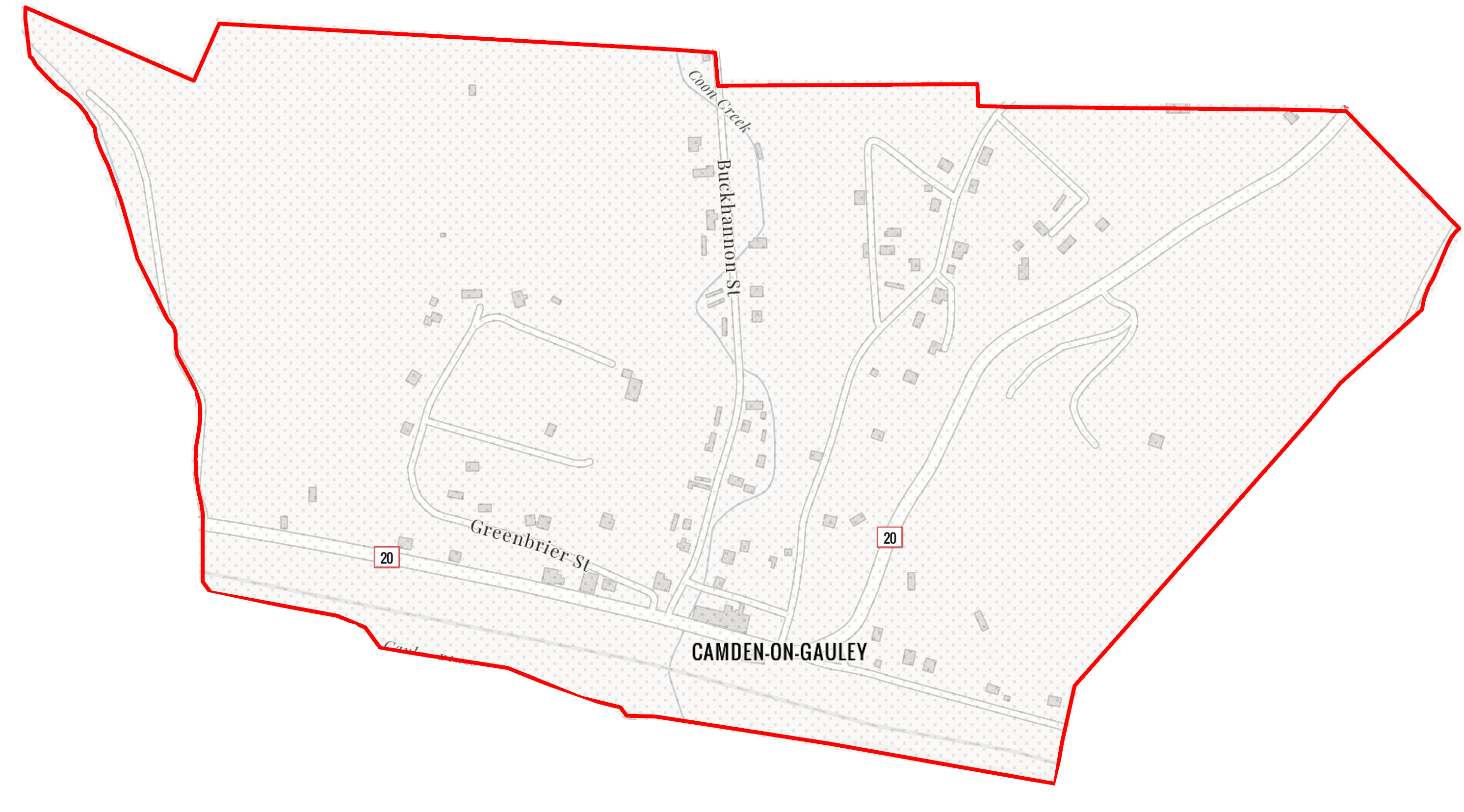 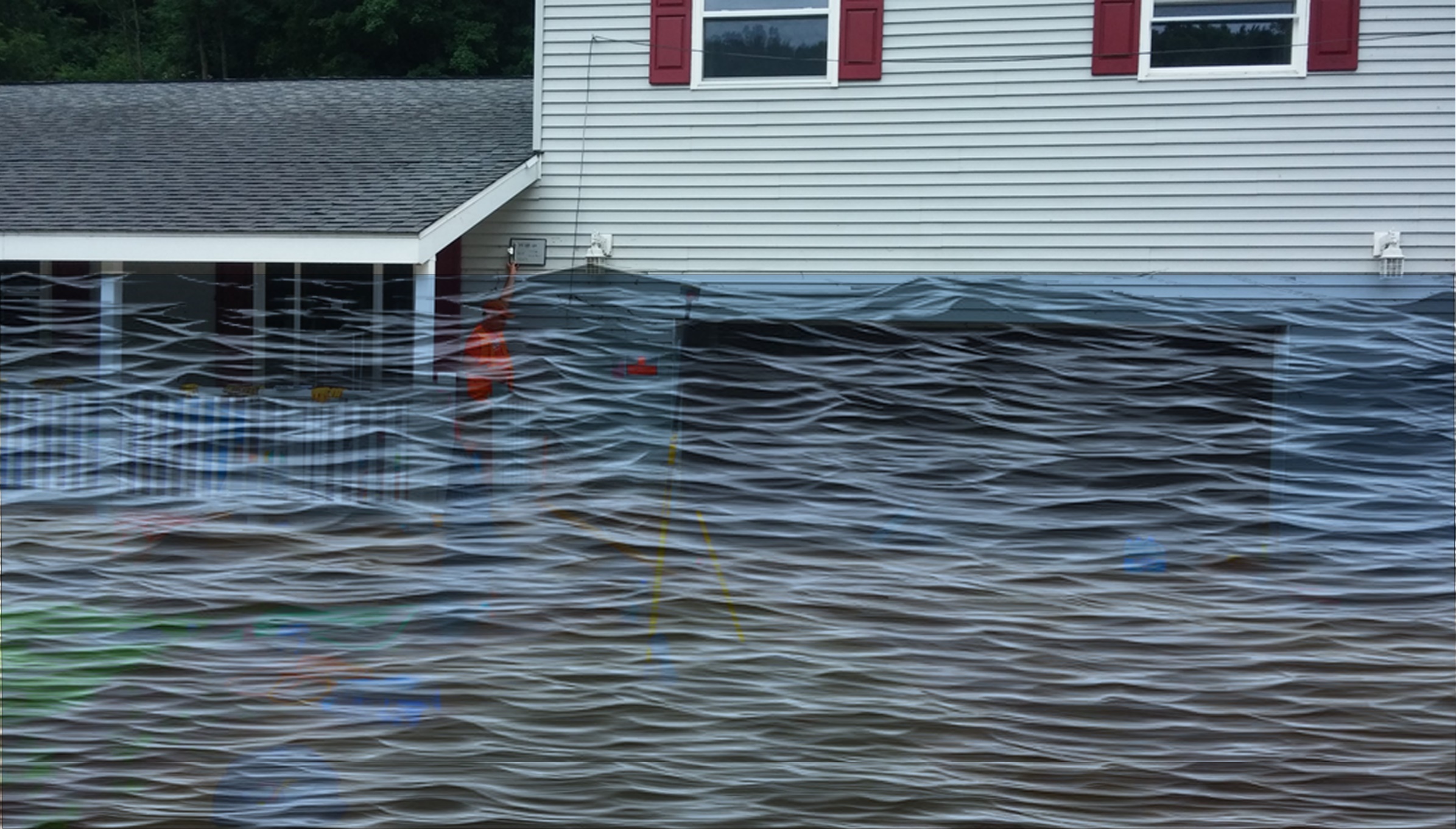 51-04-0003-0006-0000_81
81 RIVERSIDE DR, Camden On Gauley, WV, 26208
8.3’  (FEMA 1% / 100-Yr)
6.7’  (FEMA 2% / 50-Yr)
4.4’ (FEMA 4% / 25-Yr)
1.9’ (FEMA 10% / 10-Yr)
Building: 51-04-0003-0006-0000_81
FLOOD DEPTHS:
USGS 2016 Flood High Water Mark
FEMA
First Street Foundation (FSF)
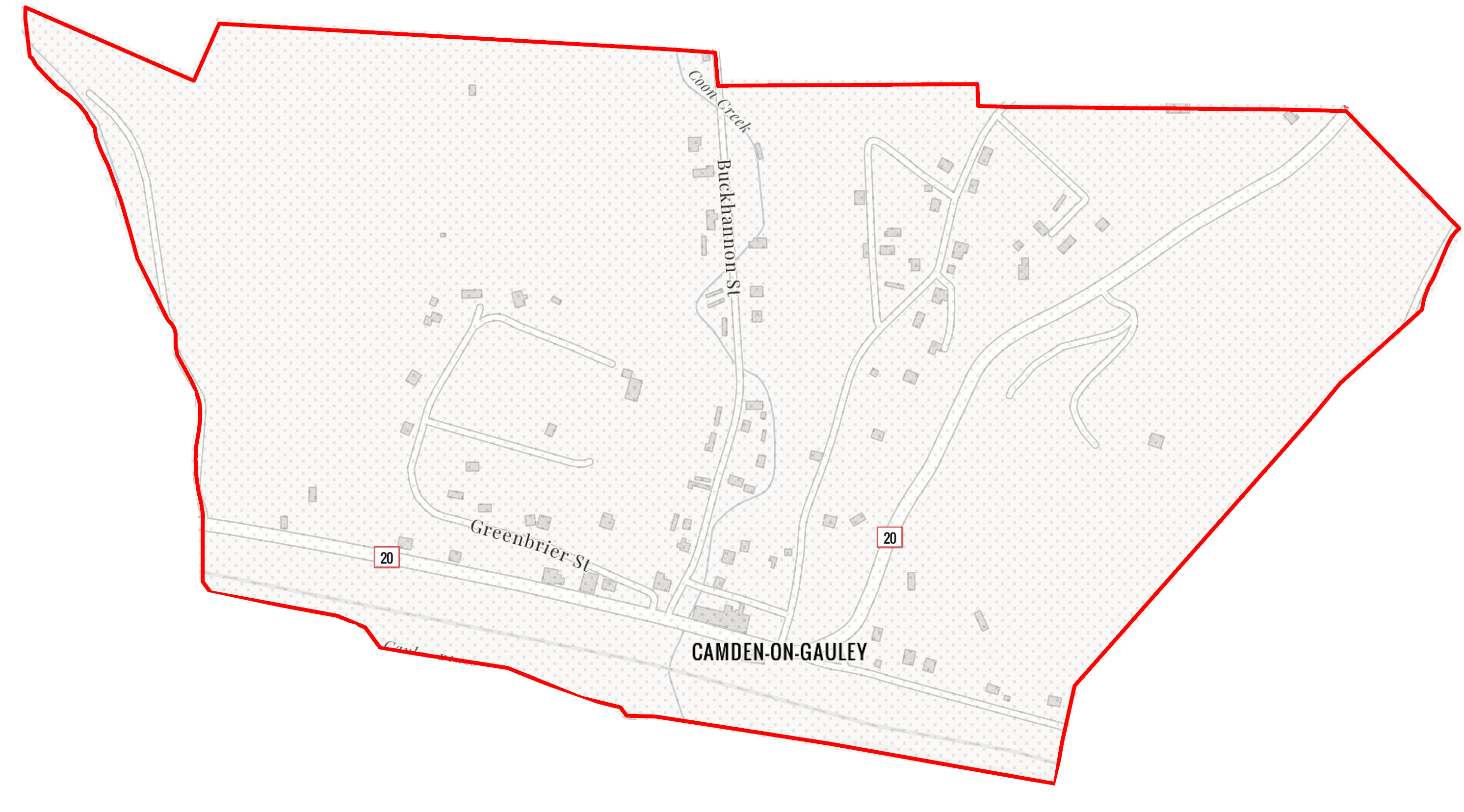 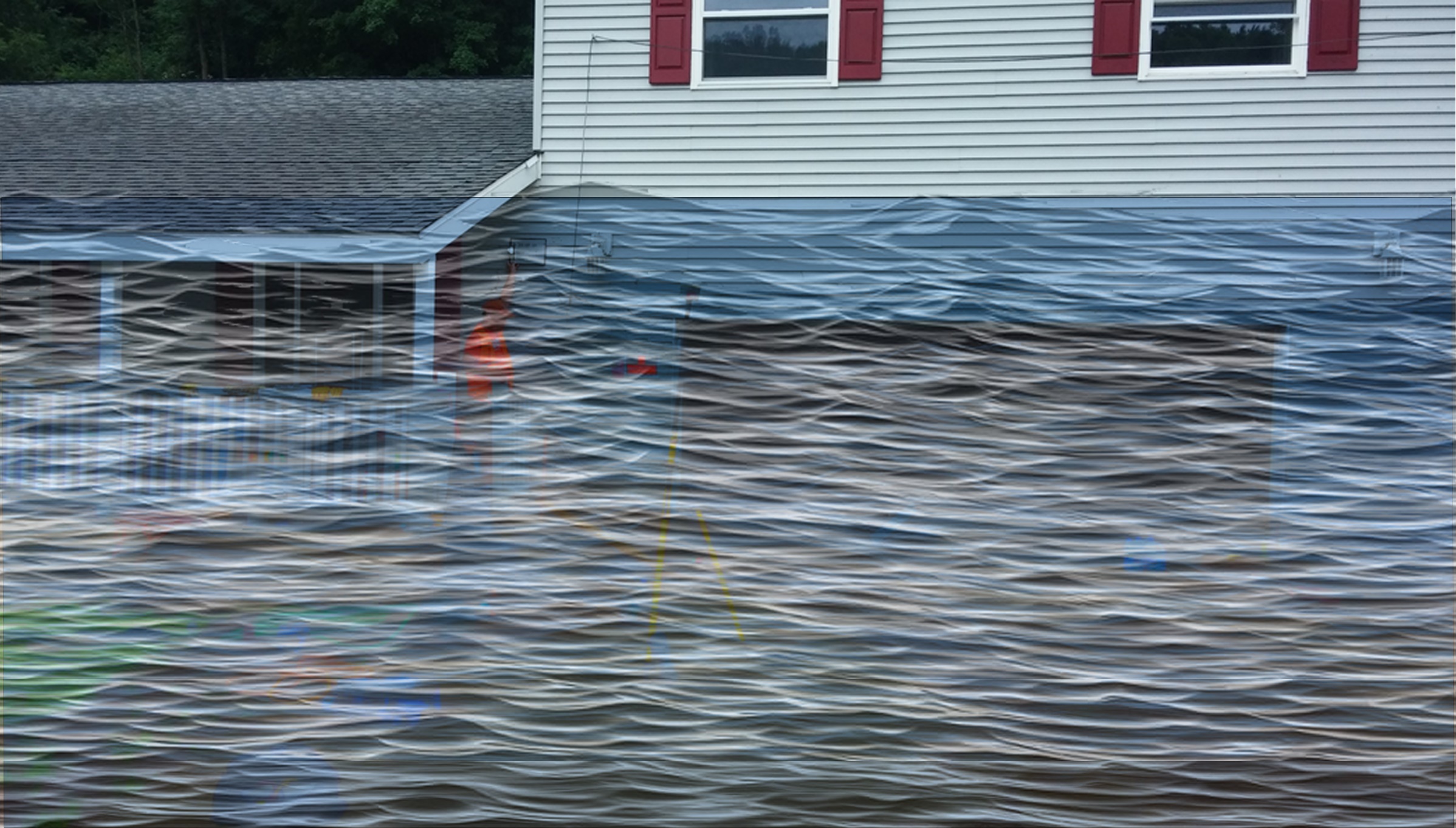 51-04-0003-0006-0000_81
81 RIVERSIDE DR, Camden On Gauley, WV, 26208
10.7’ FEMA 1%+ (84% CL)
8.3’  (FEMA 1% / 100-Yr)
6.7’  (FEMA 2% / 50-Yr)
4.4’ (FEMA 4% / 25-Yr)
1.9’ (FEMA 10% / 10-Yr)
Building: 51-04-0003-0006-0000_81
FLOOD DEPTHS:
USGS 2016 Flood High Water Mark
FEMA
First Street Foundation (FSF)
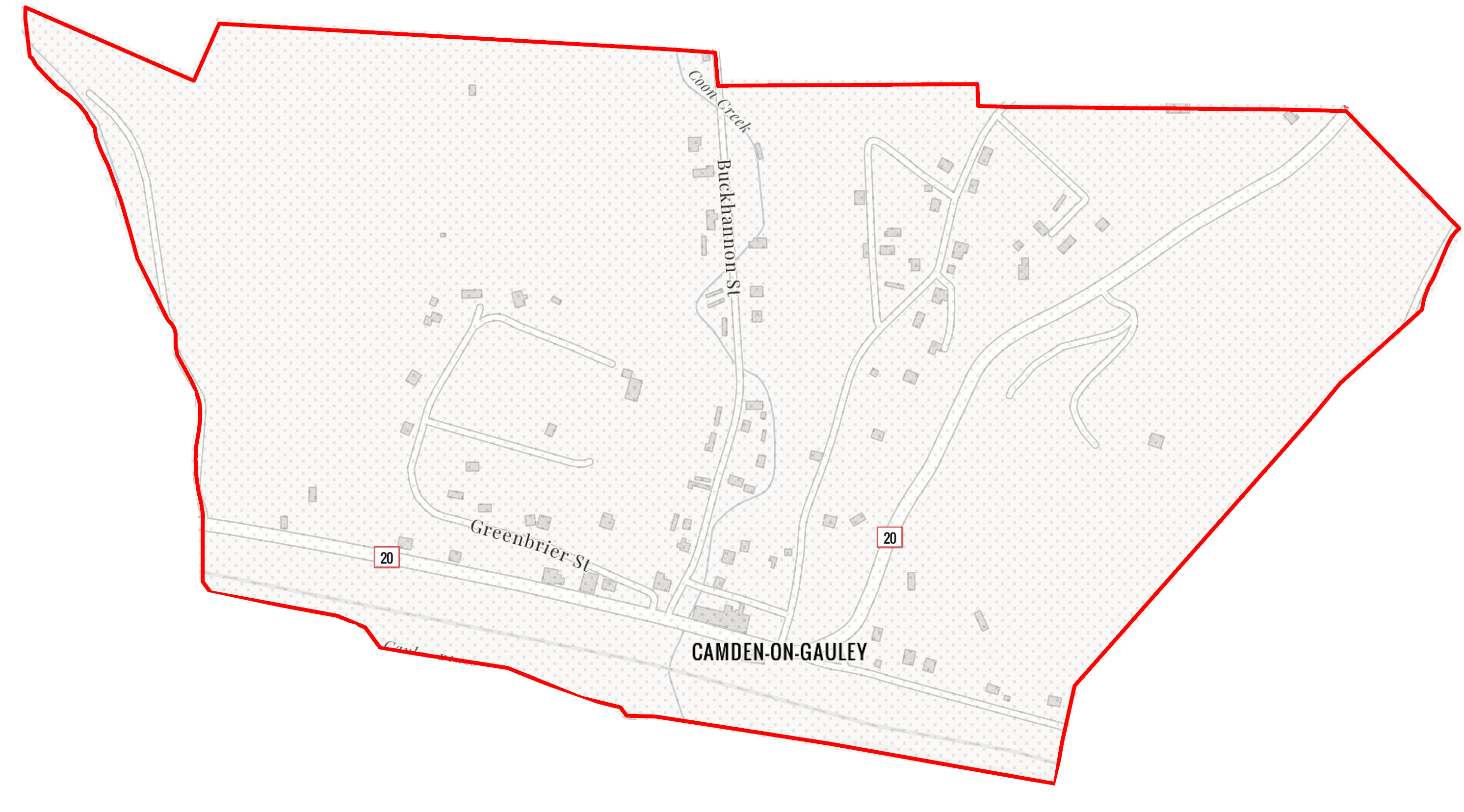 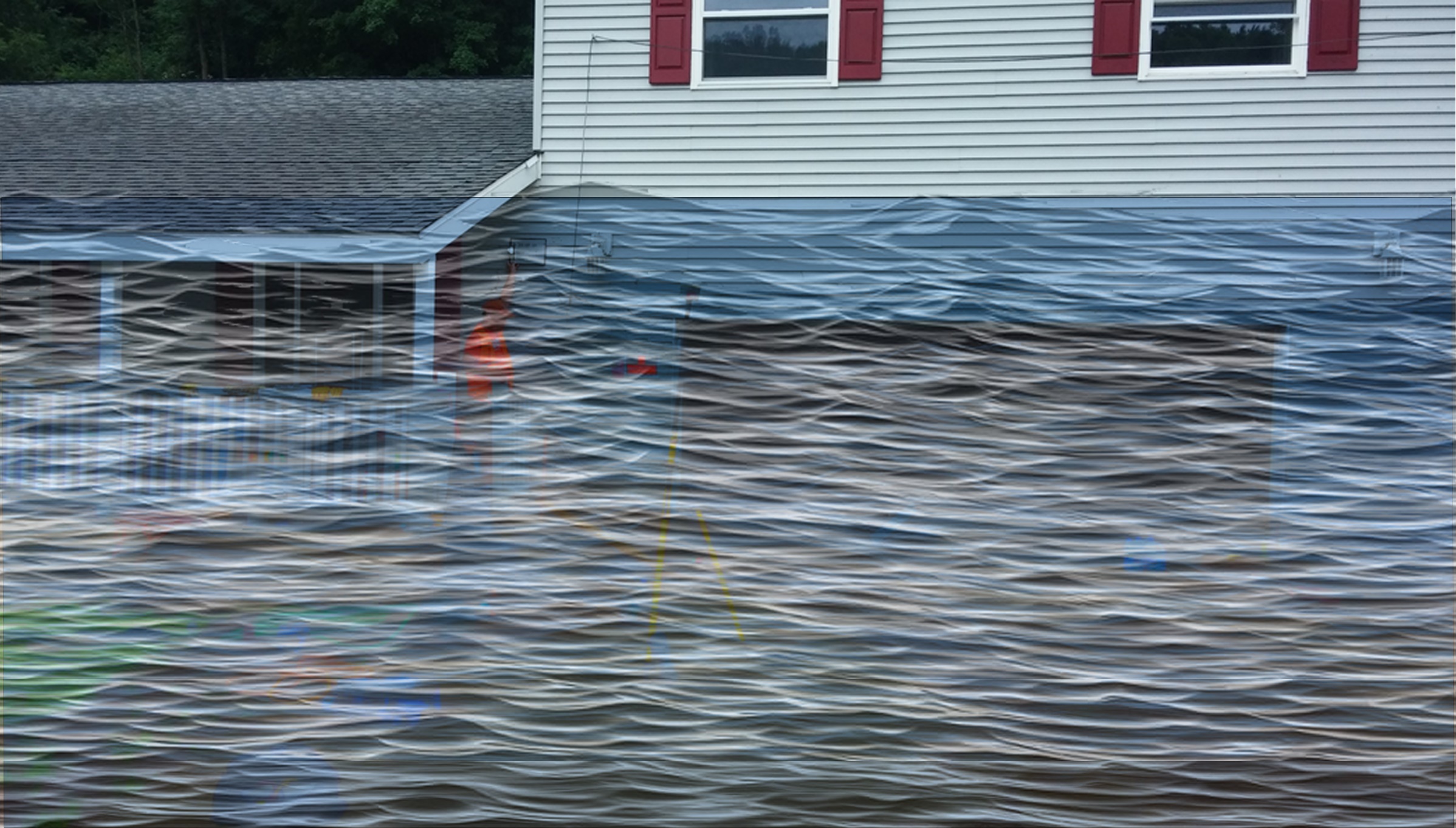 51-04-0003-0006-0000_81
81 RIVERSIDE DR, Camden On Gauley, WV, 26208
10.7’ FEMA 1%+ (84% CL)
9.1’  (2016 High Water)
8.3’  (FEMA 1% / 100-Yr)
6.7’  (FEMA 2% / 50-Yr)
4.4’ (FEMA 4% / 25-Yr)
1.9’ (FEMA 10% / 10-Yr)
Building: 51-04-0003-0006-0000_81
FLOOD DEPTHS:
USGS 2016 Flood High Water Mark
FEMA
First Street Foundation (FSF)
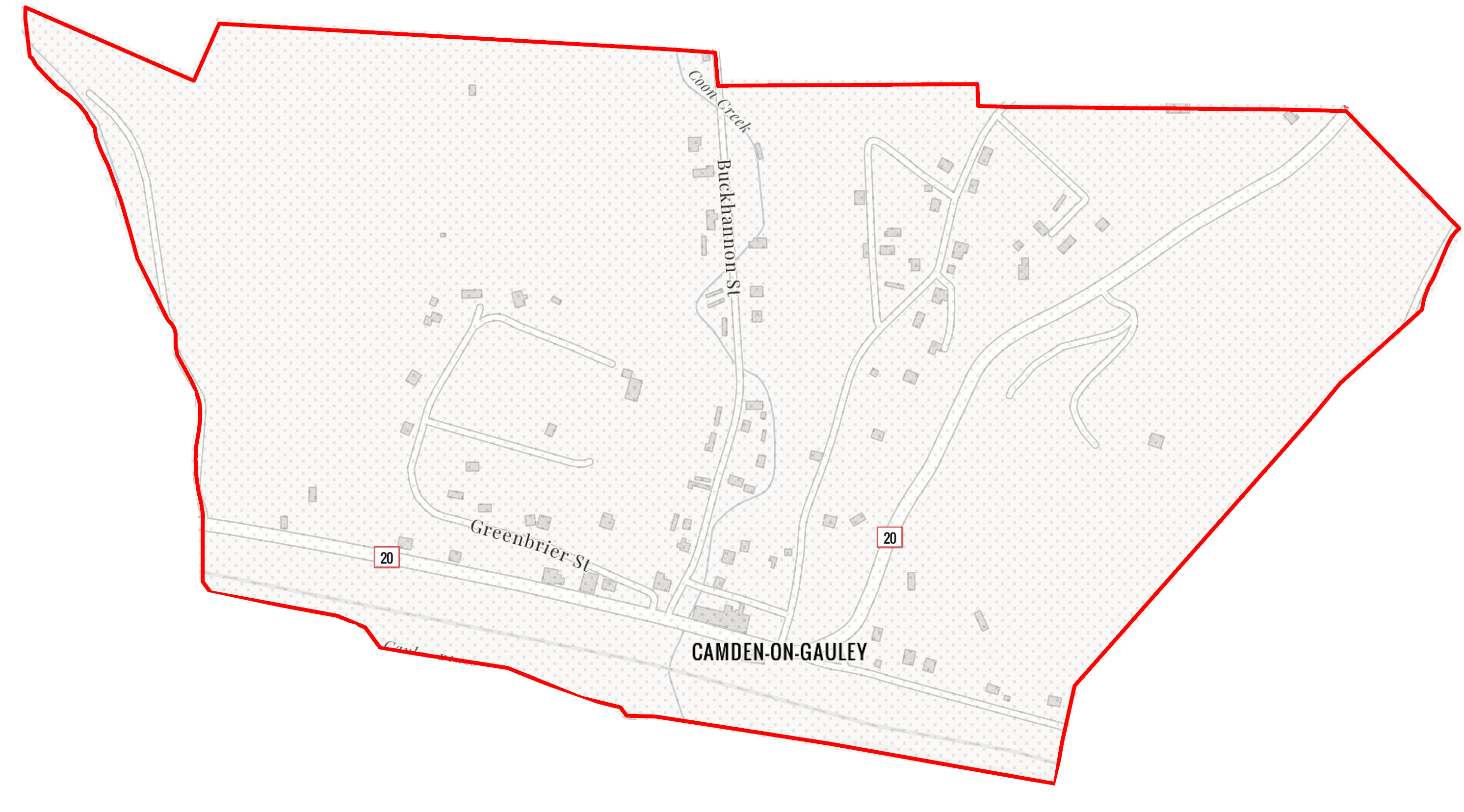 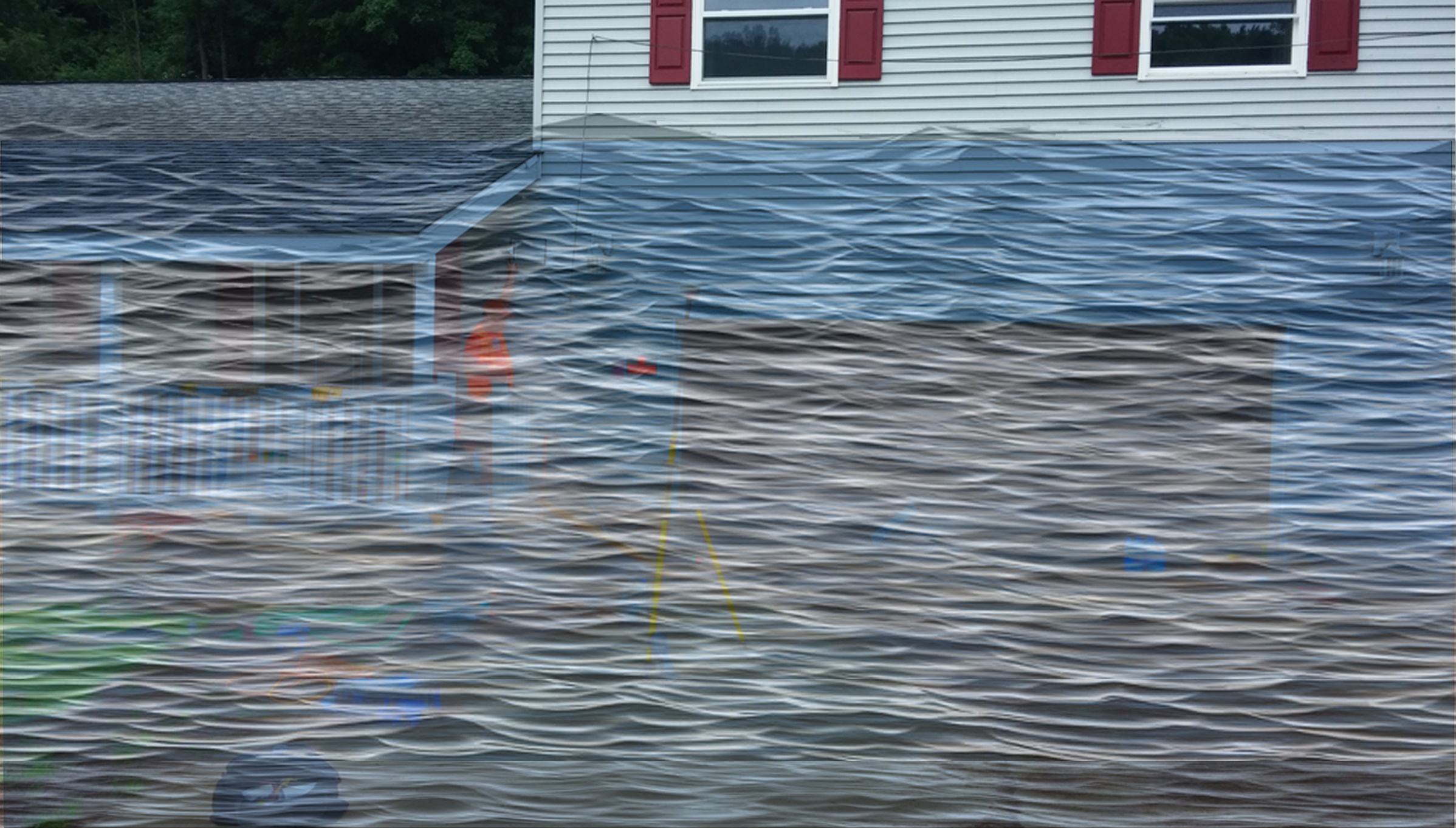 51-04-0003-0006-0000_81
12.7’  (FEMA 0.2% / 500-Yr )
81 RIVERSIDE DR, Camden On Gauley, WV, 26208
10.7’ FEMA 1%+ (84% CL)
9.1’  (2016 High Water)
8.3’  (FEMA 1% / 100-Yr)
6.7’  (FEMA 2% / 50-Yr)
4.4’ (FEMA 4% / 25-Yr)
1.9’ (FEMA 10% / 10-Yr)
Building: 51-04-0003-0006-0000_81
FLOOD DEPTHS:
USGS 2016 Flood High Water Mark
FEMA
First Street Foundation (FSF)
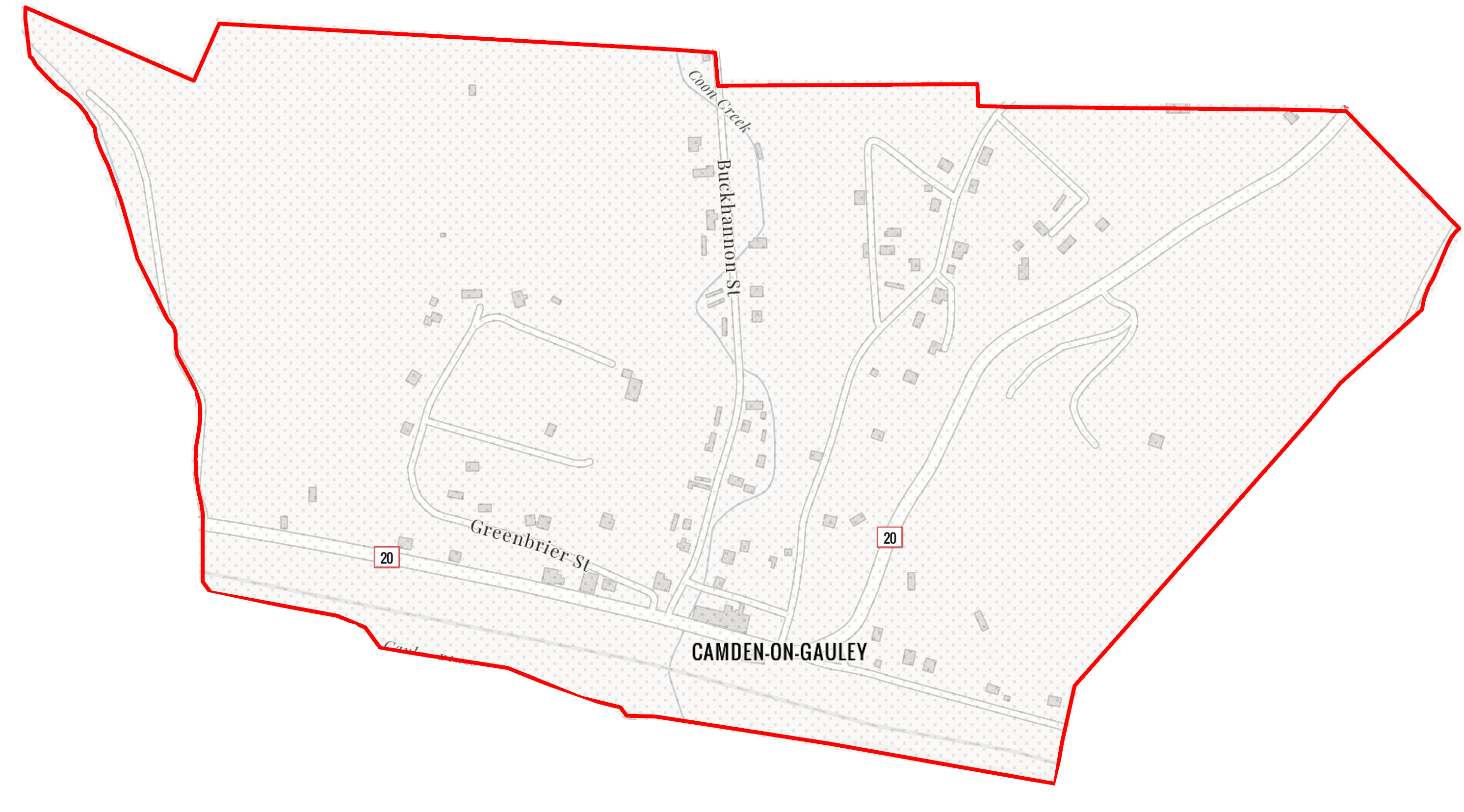 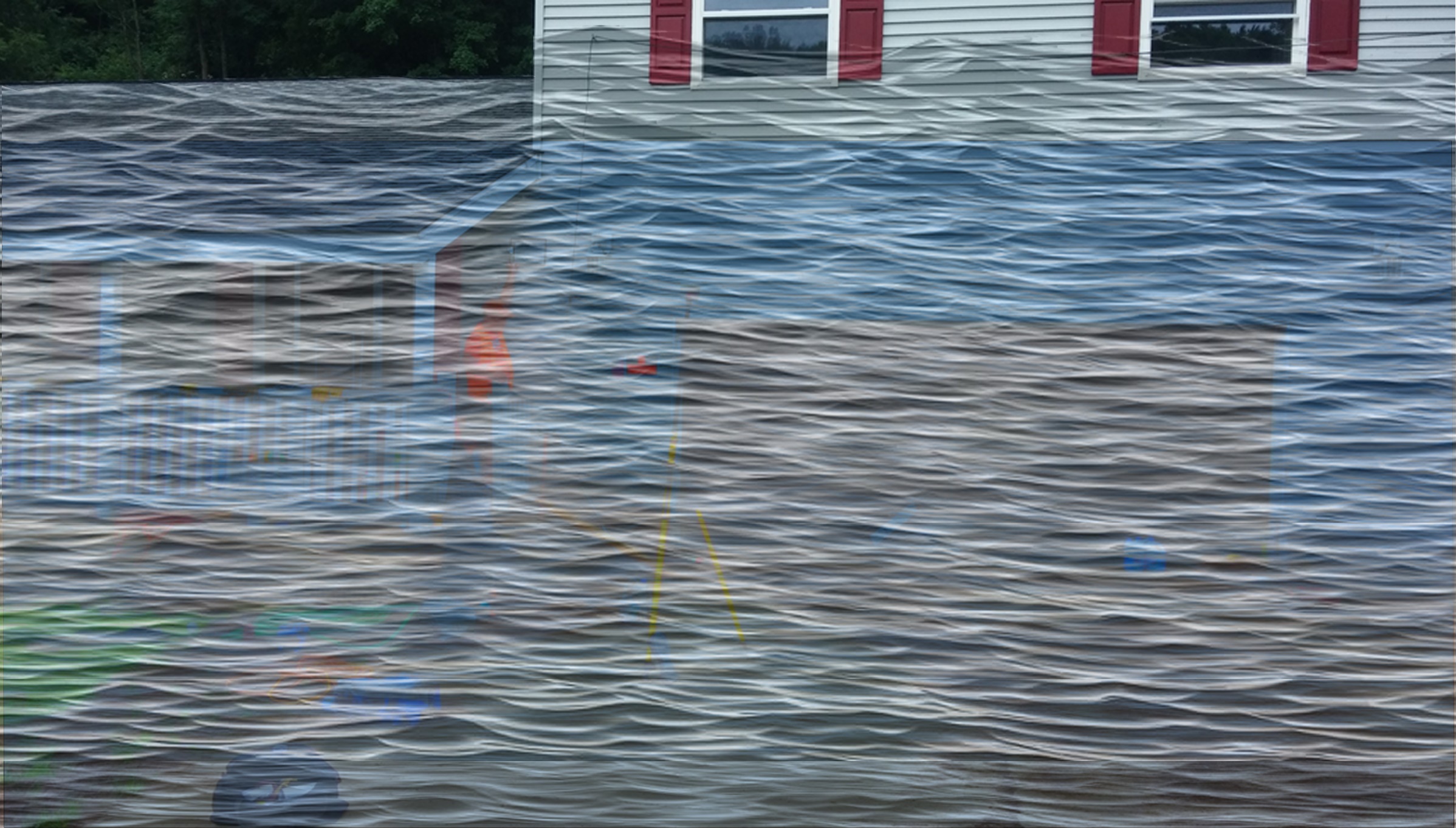 51-04-0003-0006-0000_81
14.8’ (FSF 0.2% / 500-Yr)
12.7’  (FEMA 0.2% / 500-Yr )
81 RIVERSIDE DR, Camden On Gauley, WV, 26208
10.7’ FEMA 1%+ (84% CL)
9.1’  (2016 High Water)
8.3’  (FEMA 1% / 100-Yr)
6.7’  (FEMA 2% / 50-Yr)
4.4’ (FEMA 4% / 25-Yr)
1.9’ (FEMA 10% / 10-Yr)
Building: 51-04-0003-0006-0000_81
FLOOD DEPTHS:
USGS 2016 Flood High Water Mark
FEMA
First Street Foundation (FSF)